pH partition theory and its limitations






Dr. Kalpana
School of Pharmaceutical sciences,
CSJMU
(22/4/22)
WHAT IS BIOPHARMACEUTICS?
Biopharmaceutics can be defined as the study of how the physicochemical properties of drugs,dosage forms androutes of administration affect the rate and extent of drug absorption. Bioavailability is therefore defined as:the rate and extent of drug absorption
If a drug is given intravenously it is administered directly into the blood, and therefore we can be sure that all the drug reaches the systemic circulation.The drug is therefore said to be 100% bioavailable.All other routes of administration where a systemic action is required, involve the absorption of the drug into the blood
Physiological Factors Affecting Oral Absorption

A- Membrane physiology

B- Passage of drugs across membranes
Active transport
Facilitated diffusion
Passive diffusion
Pinocytosis
Pore transport
Ion pair formation
Membrane physiology Membrane structure (Fluid Mosaic Model)The biologic membrane consists mainly of a lipid bilayer containing primarily phospholipids and cholesterol, with imbedded proteins.The membrane contains also small aqueous channels or pores.
Phospholipid BilayersPhospholipids are amphiphilic in nature. Polar heads are oriented toward the water and the fatty acid tails are oriented toward the inside of the bilayer.The fatty acid tails are flexible, causing the lipid bilayer to be flexible. At body temperature, membranes are a liquid with a consistency that is similar to cooking oil.
Drug absorption: It is defined as process of movement of unchanged drug from site of administration to systemic circulation.

Factors inflencing GI absorption of a drug from its dosage form

Classified into two types
Pharmaceutical factors
 Patient related factors
pH partition hypothesis explained by Brodie et al
The process of absorption is governed by :
The dissociation constant of the drug
B) The lipid solubility of unionized drugs
 pH at absorption site

The hypothesis was based on assumptions that :
The GIT is a simple lipoidal barrier to the
 transport of drug
Greater the lipophilicity ( ko/w) of unionized drug, faster is absorption
Larger the fraction of unionized drug , faster is the absorption
Drug pKa and GIT pH
Weak acid : pH =pka +log ( ionized dug conc/ unionized drug conc)

Weak base :
pH =pKa + log ( unionized drug conc/ionized drug conc.)
For weak acid : 
Very weak acid( pka > 8) :
Their absorption is rapid  and independent of GI pH
They are un ionized in entire pH range of GIT.
Acid pKa ( 2.5-7.5): 
These are pH dependent .
Better absorbed infrom acidic pH as largely exist in unionized form.
c) Strongly acids  pKa< 2.5: 
 They are ionized in entire pH range of GIT.
pH independent drugs.
Limitations of pH partition Hypothesis
Presence of virtual membrane pH.
Absorption of ionized drugs
 Influence of GI surface area and residence time of drug.
Presence of aqueous unstirred  diffusion layer
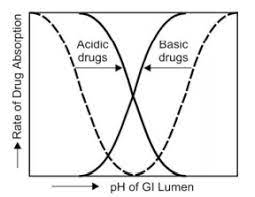